Úvodní hodina
Úvodní hodina - průběh
Organizace a náplň předmětu
Jak úspěšně předmět ukončit
Test znalostí asistivních technologií (AT)
Představení témat pro studentské prezentací
Organizace předmětu (1)
Zápočet ≡ Kolokvium
Povinná účast na seminářích
13 seminářů
Maximálně 3 neomluvené neúčasti
Středa 8 - 10, B204
Představení vlastní prezentace na zvolené téma
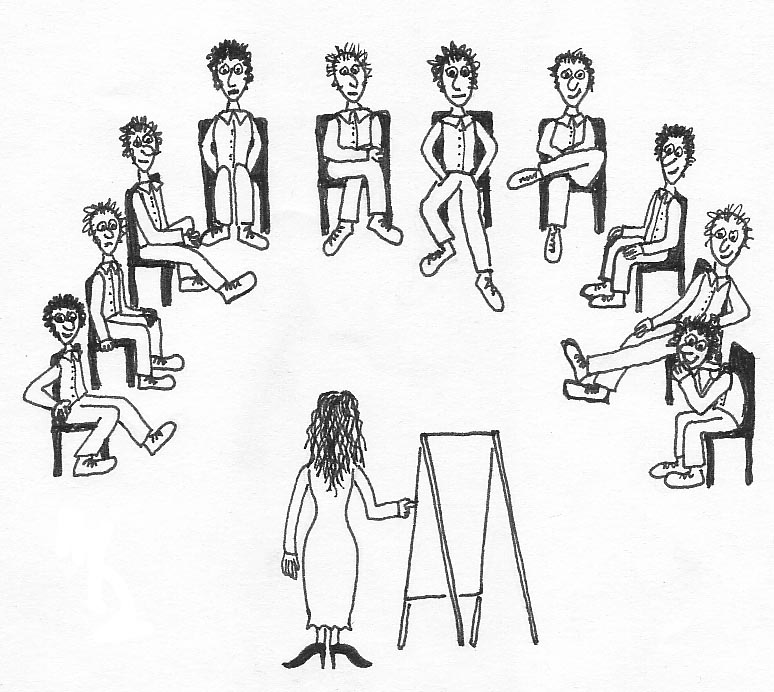 Organizace předmětu (2)
1. hodina
Organizace
Úvod
Představení témat
2. hodina
B. Kozlíková, J. Chmelík: „NEWRON: Software podporu a rozvoj lidí s poruchami autistického spektra “
J. Plhák: „Zpřístupnění grafických dat nevidomým“
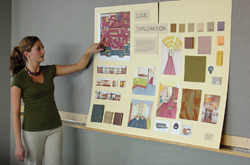 Organizace předmětu (3)
3. – 12. hodina
Dvě až tři dvojice představí svou prezentaci
Každá přednáška na 20 - 25 minut 
maximálně 30 minut
Diskuze
13. hodina (15. 12.)
Závěrečné vyhodnocení
Organizace předmětu (4)
Co má prezentace obsahovat
Základní teoretické (informatické) principy fungování technologií v dané oblasti
Popis aktuálního stavu v dané oblasti
Zaměřit se na zajímavé aspekty
Přidat nějaké vlastní nápady
Po prezentaci případně doplním další zajímavosti a informace z dané oblasti
Organizace předmětu (5)
Spolu s prezentací je nutné odeslat alespoň 5 článků z dostupných elektronických zdrojů na MUNI
Alespoň jeden z ACM Digital Library
Alespoň jeden z IEEE Xplore
Dále doporučuji například nakladatelství Springer
Konference ICCHP
Články musejí souviset s daným tématem
ZkratkaKnihovny_NazevClanku.pdf
Evaluace prezentace (1)
Studenty (75 % závěrečného hodnocení)
Lektorem (25 %)
Lze získat maximálně 100 bodů
Pro úspěšné splnění nutno získat alespoň 45 bodů
Body budu vkládat do poznámkového bloku
Při méně bodech
Nutno vytvořit a odevzdat seminární práci
Do dvou měsíců od data prezentace
Budu o tomto informovat nejpozději do týdne po prezentaci
Vytvořit program na závěrečnou hodinu
Evaluace studenty
Hodnotí se všechny prezentace
Kromě vlastní
Hodnotíte, jak se vám daná přednáška líbila
1 = Vynikající a zajímavá přednáška
4 = Velmi nepovedená přednáška
Prosím o rozumnou míru objektivnosti
Beru jako prezenční listinu
Nemá vliv na udělení kolokvia
Evaluace lektorem
Znalost tématu (0 – 40 bodů)
Pokrytí znalostí v dané oblasti
Struktura prezentace (0 – 15 bodů)
Logicky uspořádaná, přehledná, výstižná ...
Grafická podoba (0 – 10 bodů)
Typografie, vhodné použití a umístění obrázků, videí, ... 
Vystupování (0 – 10 bodů)
Oční kontakt, jazyk, síla hlasu, práce s poznámkami, gesta, ...
Časování (0 – 5 bodů)
Relevantnost zaslaných článků (0 – 10 bodů)
BONUS: Originalita (až 10 bodů)
Zajímavé nápady na možnosti vývoje v dané oblasti, originální pojetí prezentace, ...
Časový plán tvorby prezentace
Kompletní prezentaci je nutné poslat do neděle 23:59 před vlastní prezentací
Do odevzdávárny
Včetně článků stažených z elektronických zdrojů
V případě pozdějšího poslání
- 10 bodů z hodnocení lektorem
Pro úspěšné ukončení předmětu je nutné prezentaci odeslat (i případně po vlastní prezentaci)
Závěrečné vyhodnocení
Nejlepší přednášky budou oceněny
Drobná odměna (sladkost, slanost, zdravost)
Hodnocení nejlepších prezentací je kombinované


Vyhodnocení nejlepších proběhne na posledním semináři
15. 12. 2015
Průměr tipů = 1,6 tedy 100 * [(4 – 1,5) / 3] = 100 * 0,8 = 80 bodů
Body lektora = 70 bodů
Celkem tedy (80 * 0,75) + (70 * 0,25) = 60 + 17,5 = 77,5 bodů
Cíl předmětu
Získat přehled v oblasti asistivních technologií
Porozumět využití asistivních technologií lidmi s handicapem
Získat znalosti využitelné při tvorbě přístupného softwaru
Získat rozsáhlejší vhled na jednu konkrétní oblast AT
Získat praktickou zkušenost s vystupování před publikem
Asistivní technologie
Asistivní technologie je souhrnné označení pro pomůcky, které pomáhají zlepšit fyzické nebo duševní funkce osobám, které mají tyto funkce z různých důvodů sníženy. Pod pojem asistivní technologie lze zahrnout nejen tyto pomůcky samy o sobě, ale i služby spojené s jejich poskytováním.
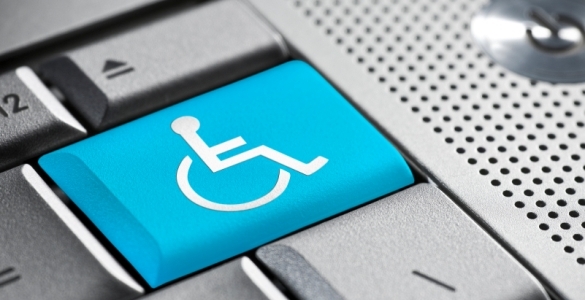 Handicap
Fyzické postižení
Poruchy pohybového ústrojí
Poznávací
Dyslexie, dysgrafie
Smyslové
Nevidomí, hluchoněmí
Emocionální, mentální
Schizofrenie
Vývojové poruchy
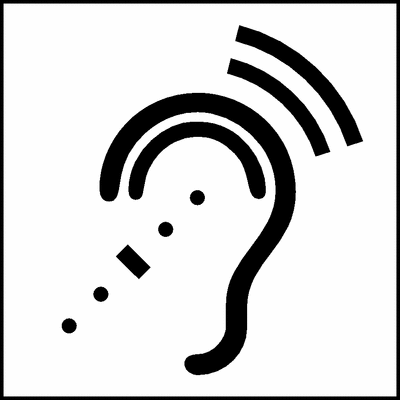 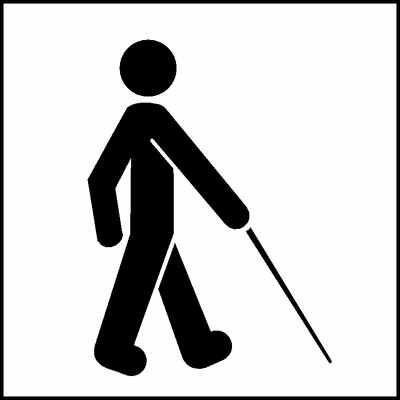 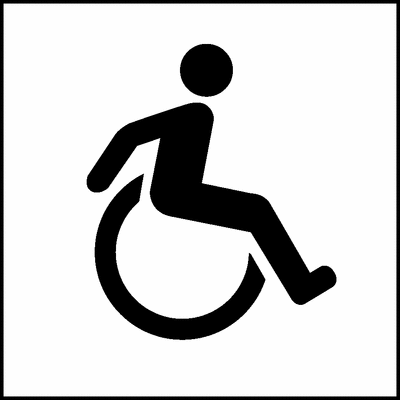 Volba témat (1)
Definovaných 27 témat
Vypsána v ISu
Lze si je zaregistrovat od 25. 9. 2015
Je možné si doplnit vlastní
Nutné konzultovat se mnou
Témata mají pevně určený harmonogram
Aby podobná témata byla přednášena ve stejný týden
Vlastní témata budou zařazena operativně
Volba témat (2)
Témata se zapisují ve dvojici
Je vhodné rozdělit prezentaci
Na teoretickou a praktickou část
Tematicky oddělené části
Každou část přednáší jeden z dvojice
Registraci proveďte do příštího semináře
Výjimkou jsou témata 3. semináře
Lze si je zaregistrovat již dnes!
Témata 1 (1)
Sport pro nevidomé:
Paralympiáda
Speciální sporty
Klasické sporty
Pomoc informatiky
Hry pro nevidomé:
Audiohry (stereo zvuk)
Deskové hry
Adventury
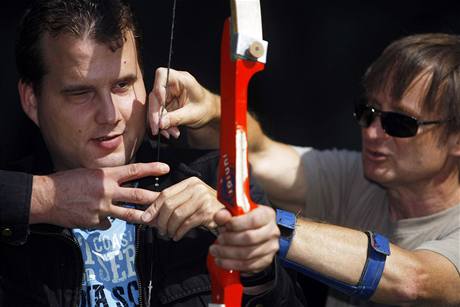 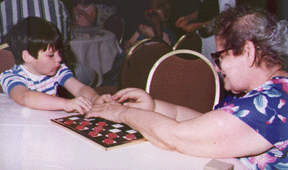 Témata 1 (2)
Kulturní život nevidomých:
Malířství, literatura, sochařství
Muzikoterapie
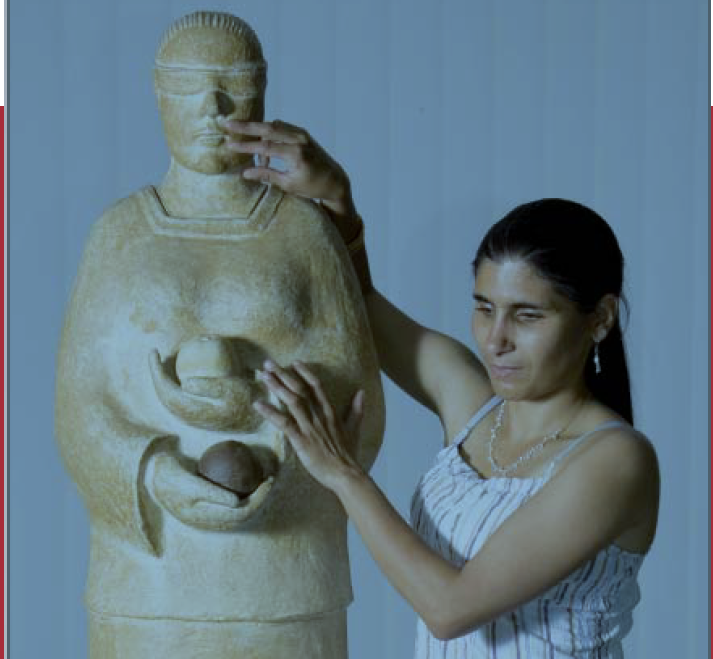 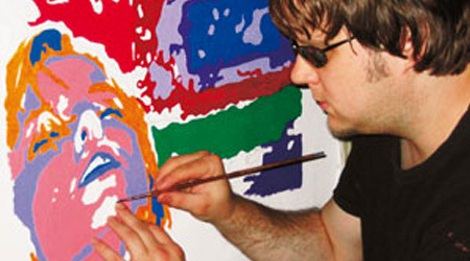 Témata 2
Legislativa v oblasti asistivních technologií
Její uplatňování
Konkrétní vliv na život osob s handicapem
Tuzemská vs. zahraniční
Přístupnost WWW pro nevidomé
WAI-ARIA, WCAG, ...
Jazyk hluchoněmých
Počítačové zobrazení
Různé jazyky a jejich (ne)podobnost
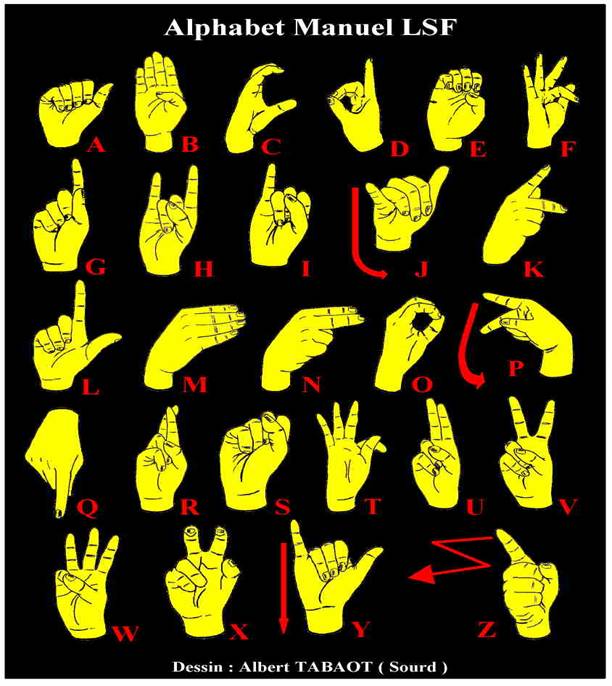 Témata 3
Převádění učebních textů do elektronické formy vhodné pro nevidomé:
Teiresiás
Knihovny pro nevidomé
Handicapovaní lidé v informační
	společnosti:
„Smart houses“
Úřady a internet
Videokonference
Témata 4 (1)
Kódování informací pro nevidomé
Braillovo písmo
Morseova ab.
Dotykové displeje

Specifika syntézy řeči pro nevidomé
Syntéza řeči obecně
Práce s počítačem (aplikace)
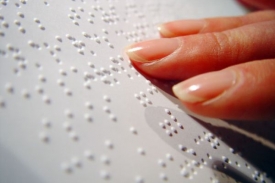 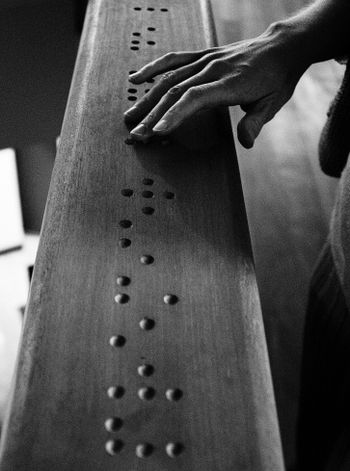 Témata 4 (2)
Specifika rozpoznávání řeči pro nevidomé
Vs. psaní na klávesnici
Oblasti použití
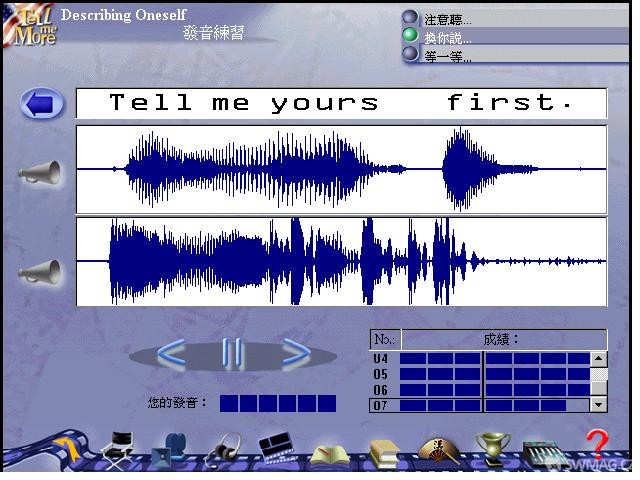 Témata 5 (1)
Zvukové vyjádření matematických vztahů, popis funkcí, schémat a grafů
Jak zjednodušit složité výrazy
Projekt Plzeň (pro ZŠ), Lambda
Dialogově, hapticky nebo zvukem?
Programování nevidomých
Vhodné jazyky
Jsou potřeba?
Témata 5 (2)
Specifika dialogu pro nevidomé a dialogové systémy:
Co jsou dialogové systémy
Jak mohou být implementovány ku prospěchu handicapovaných
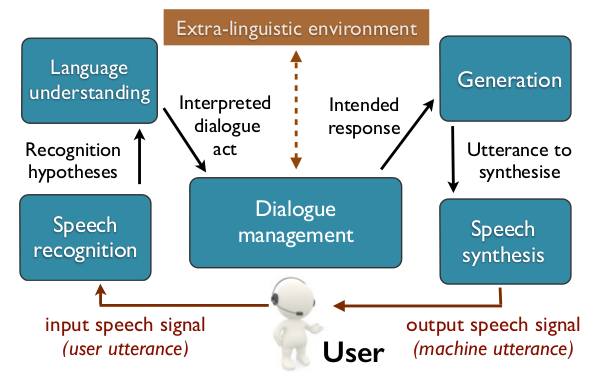 Témata 6 (1)
Navigace nevidomých:
GPS
Operátoři
Naváděcí systémy
Navigace v budovách
Detekce překážek:
Hůl vs. kamera
Překážky v úrovní hlavy
Mobilní překážky
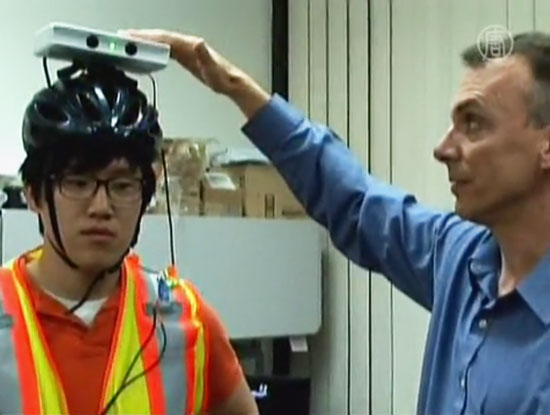 Témata 6 (2)
Turistika osob s handicapem a podpůrné informační systémy
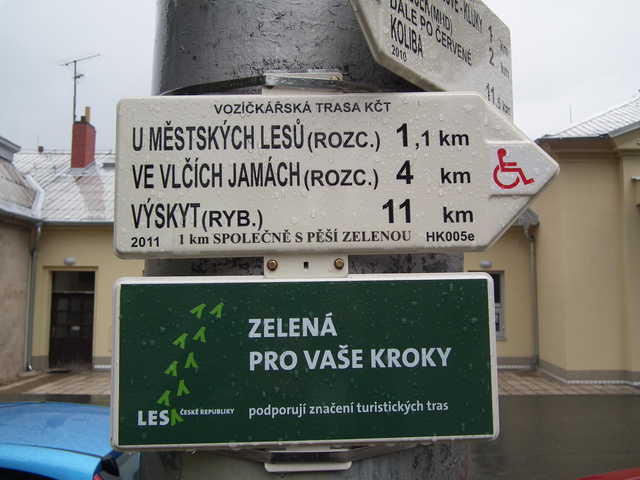 Témata 7
Multimodální interface
Jak podle Vás bude vypadat OS budoucnosti?
Asistivní technologie pro mobilní zařízení
Emoce a stress
Detekce a využití při práci s počítačem
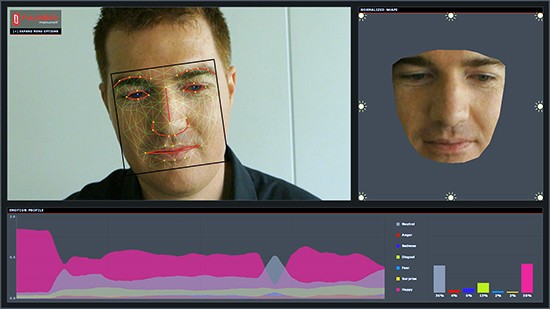 Témata 8
Počítačová podpora mentálně postižených:
Zaměření a udržení pozornosti
Procvičování znalostí
Psychologické a etické aspekty
Problematika lidí s omezenou pohyblivostí
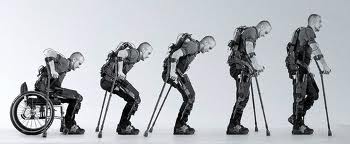 Témata 9
Výuka osob s handicapem
Specifika, materiály, asistence
Universal design for learning
Přístupnost elektronických formátů pro prezentace
PDF, Excel, Open Office, Google docs,...
Zdroje
Konference (ICCHP, Social Informatics)
Časopisy
Internetové zdroje
Digitální knihovny
IEEE Xplore
ACM DL
Vlastní nápady
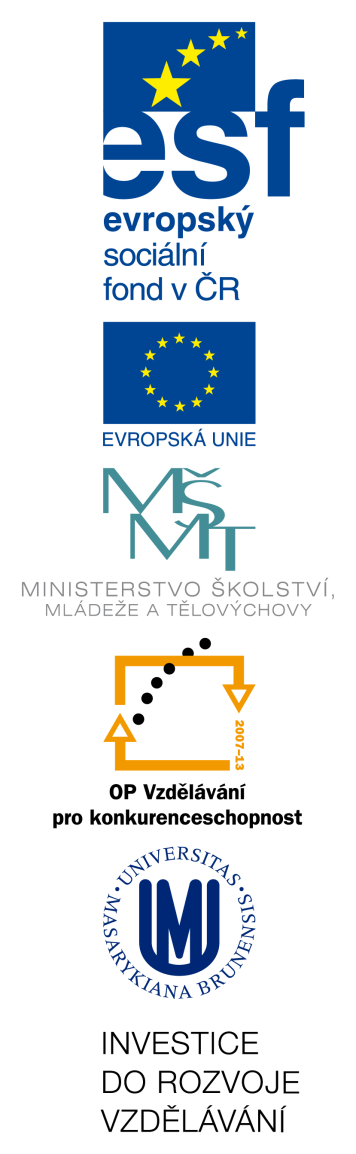 Děkuji za pozornost!
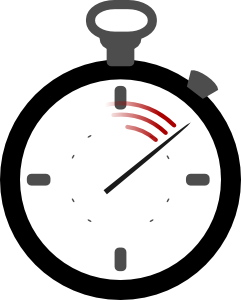